Using Digital Phenotyping to 
Support Patients with Glaucoma
Presenters: Stellina Ao, Luis Ayala-Saldivar, Edson Castellanos, Mengying Chen, 
John Huang, Jooeun Jeon, Desiree Ramirez, Ashley Tran, Thang Tran

Advisors: Dr. Navid Amini, Dikshant Sagar
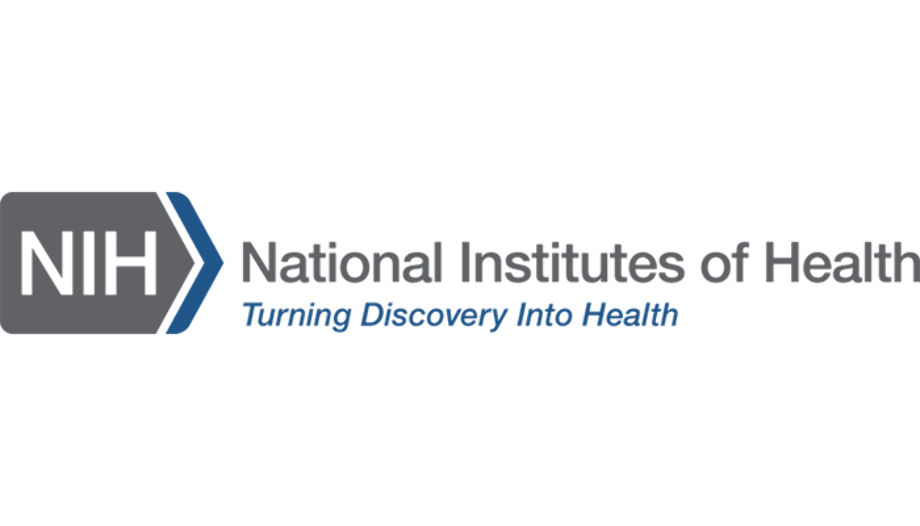 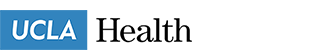 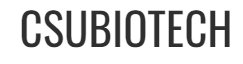 Members
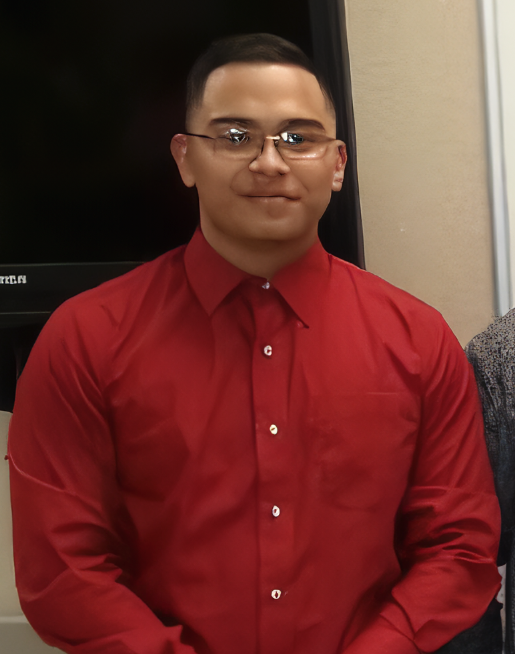 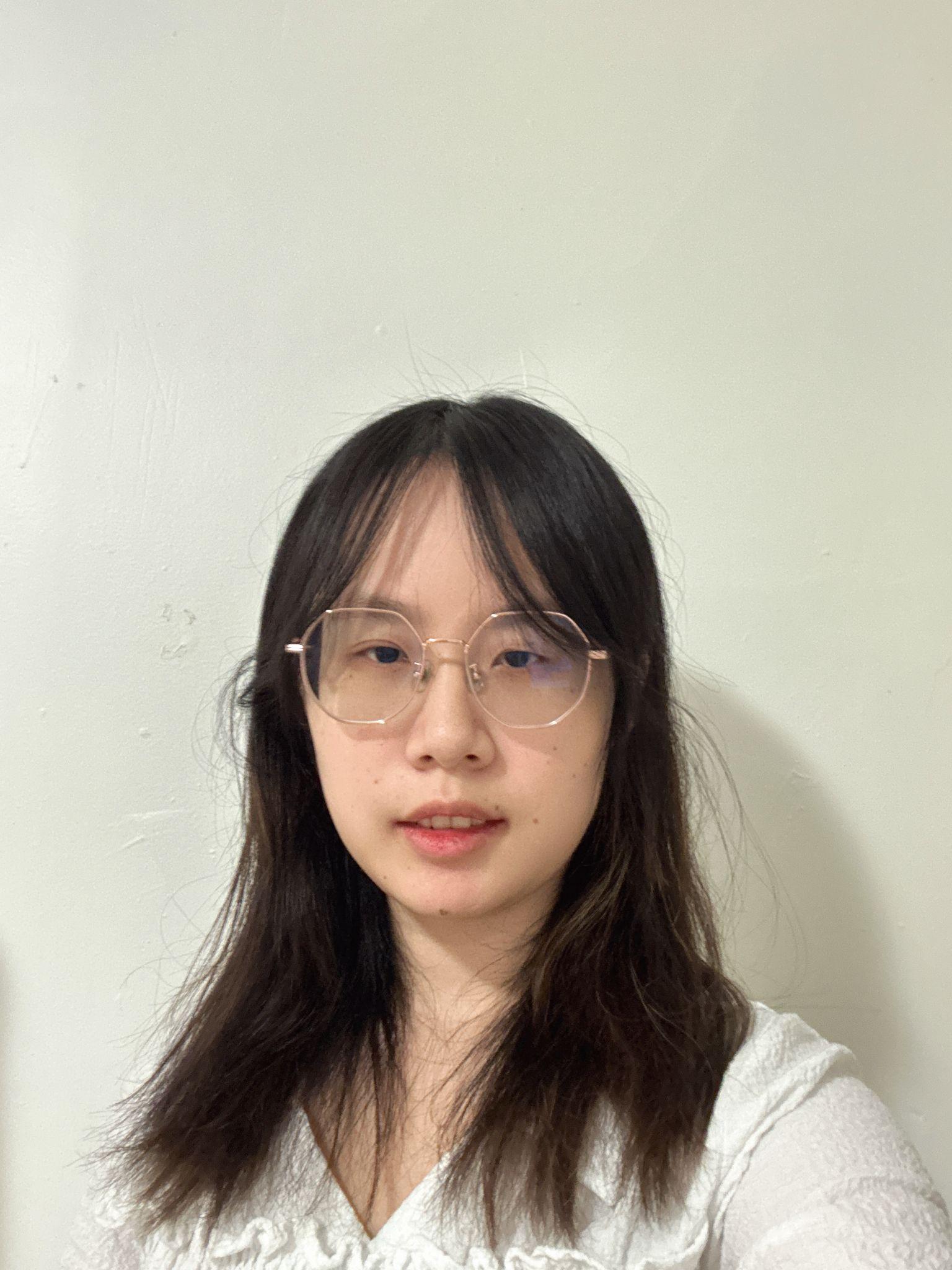 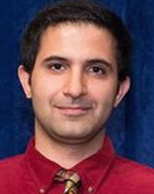 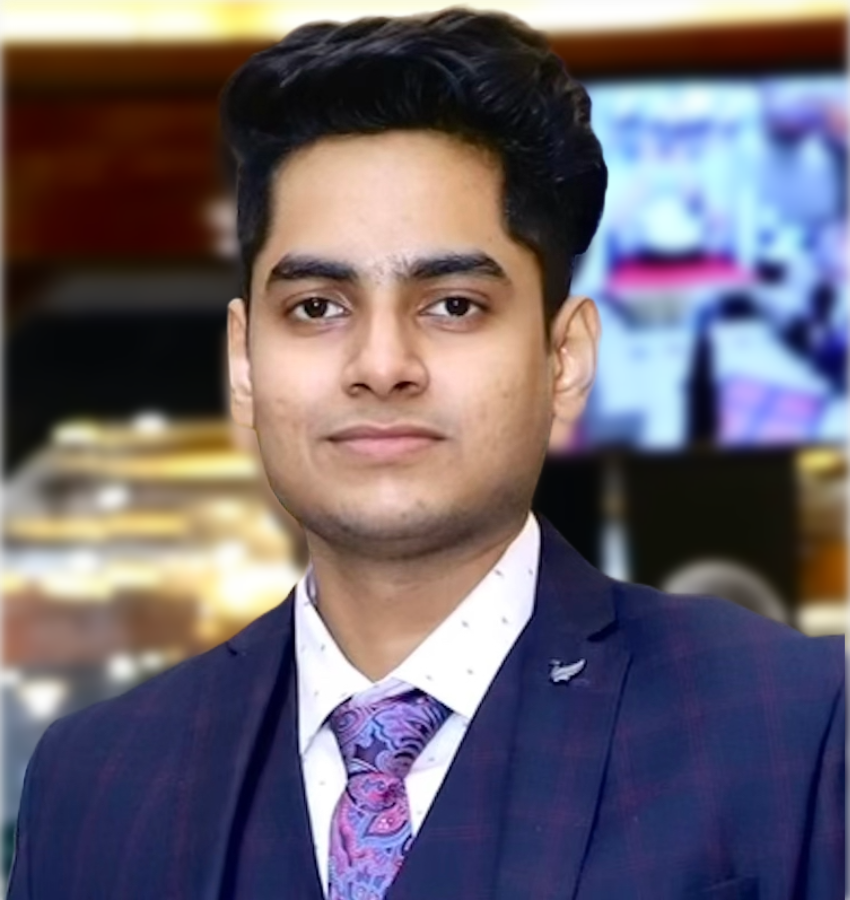 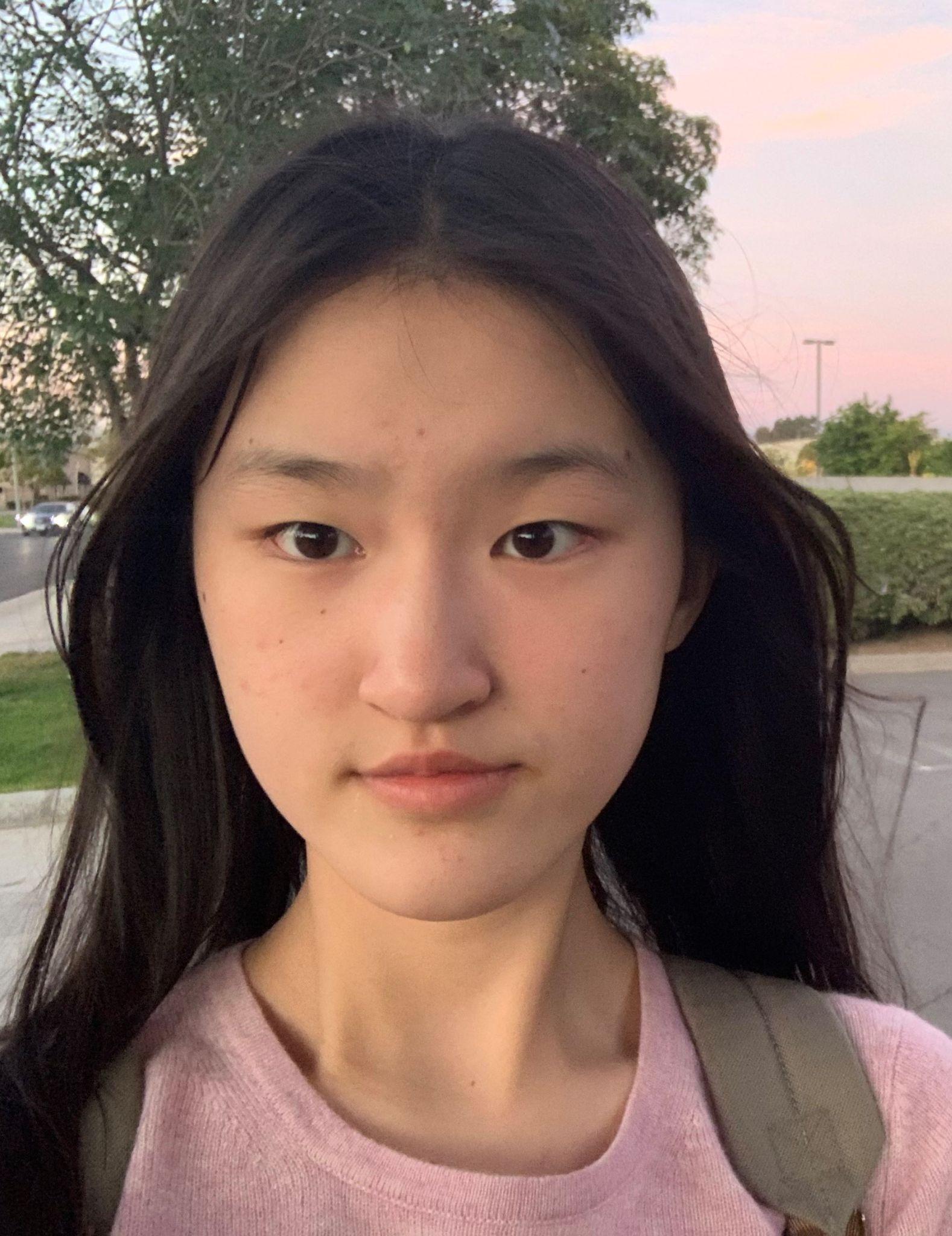 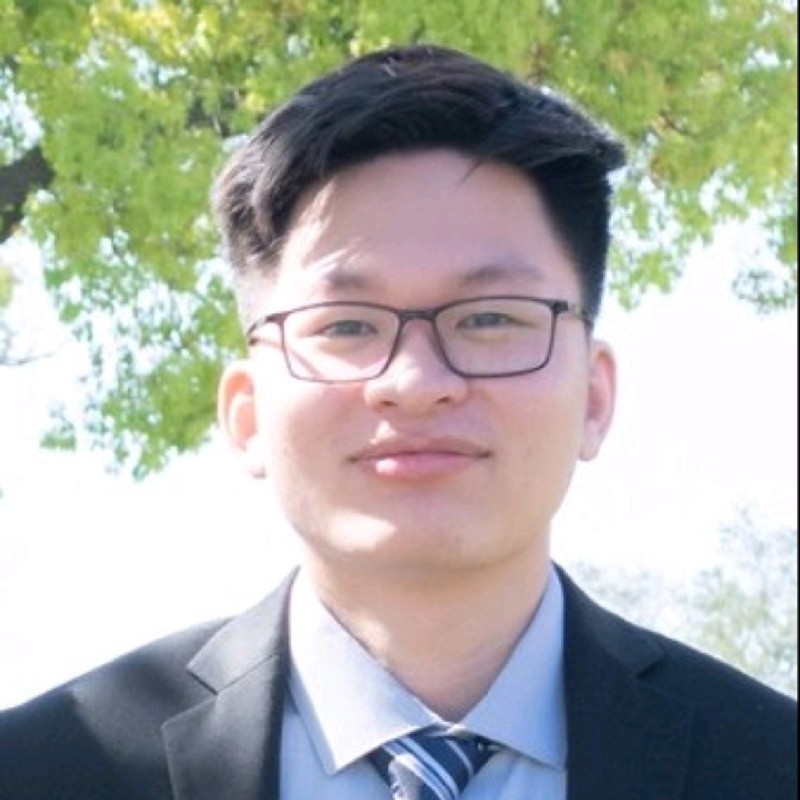 Thang Tran
Dr. Navid Amini
Edson Castellanos
Dikshant Sagar
Stellina Ao
Mengying Chen
Faculty Advisor
Graduate Advisor
Group Member
Group Member
Group Member
Group Member
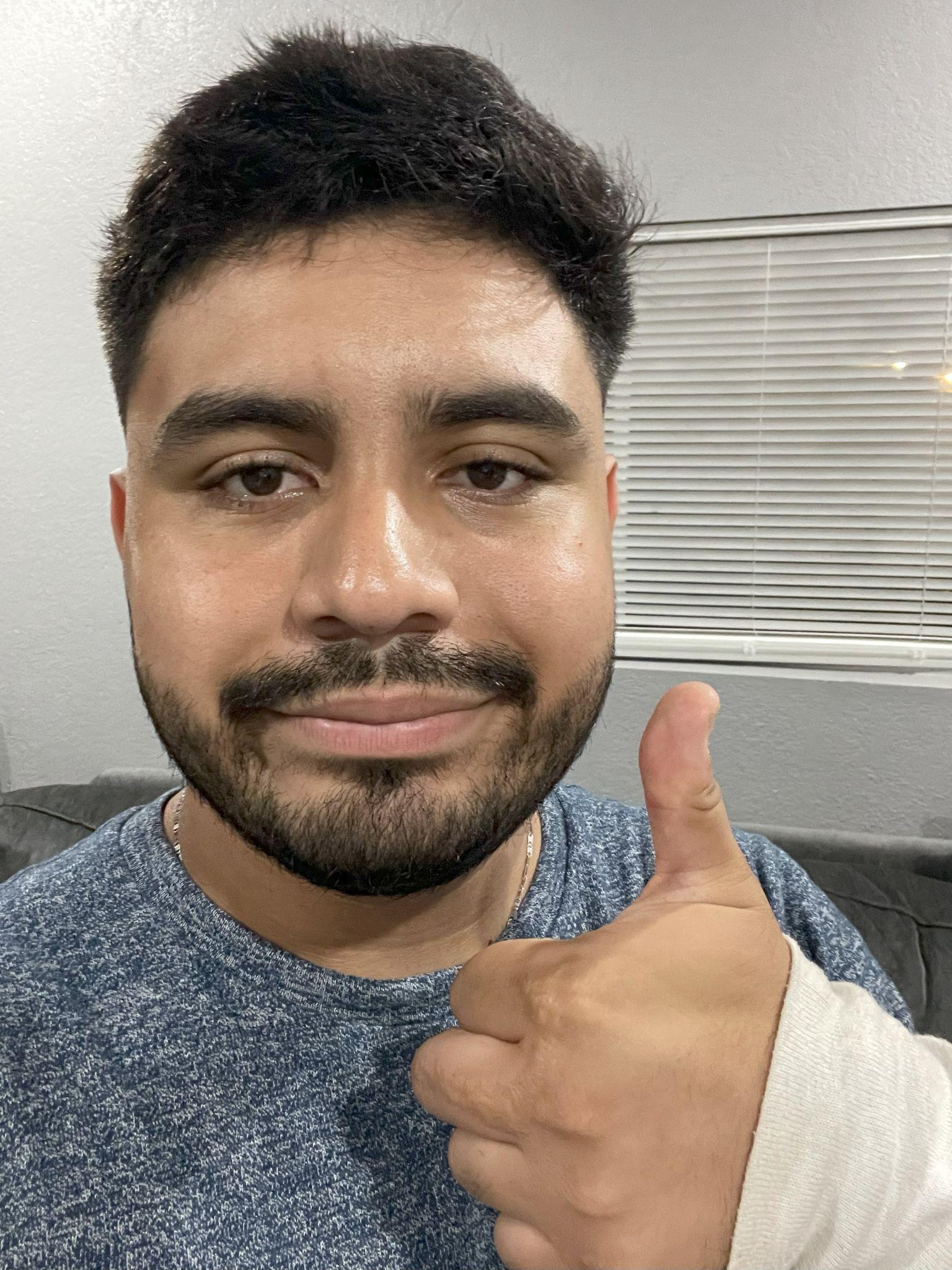 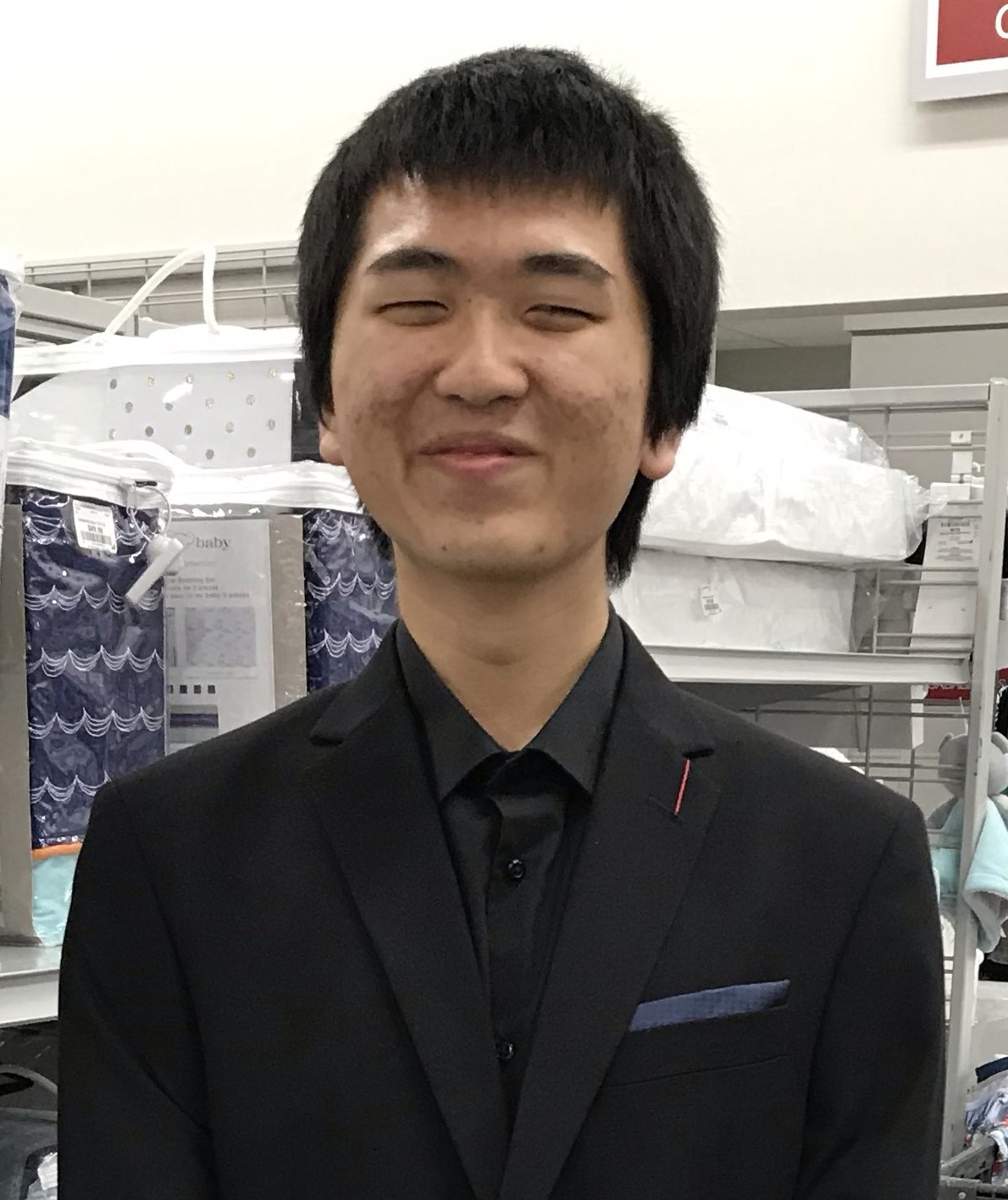 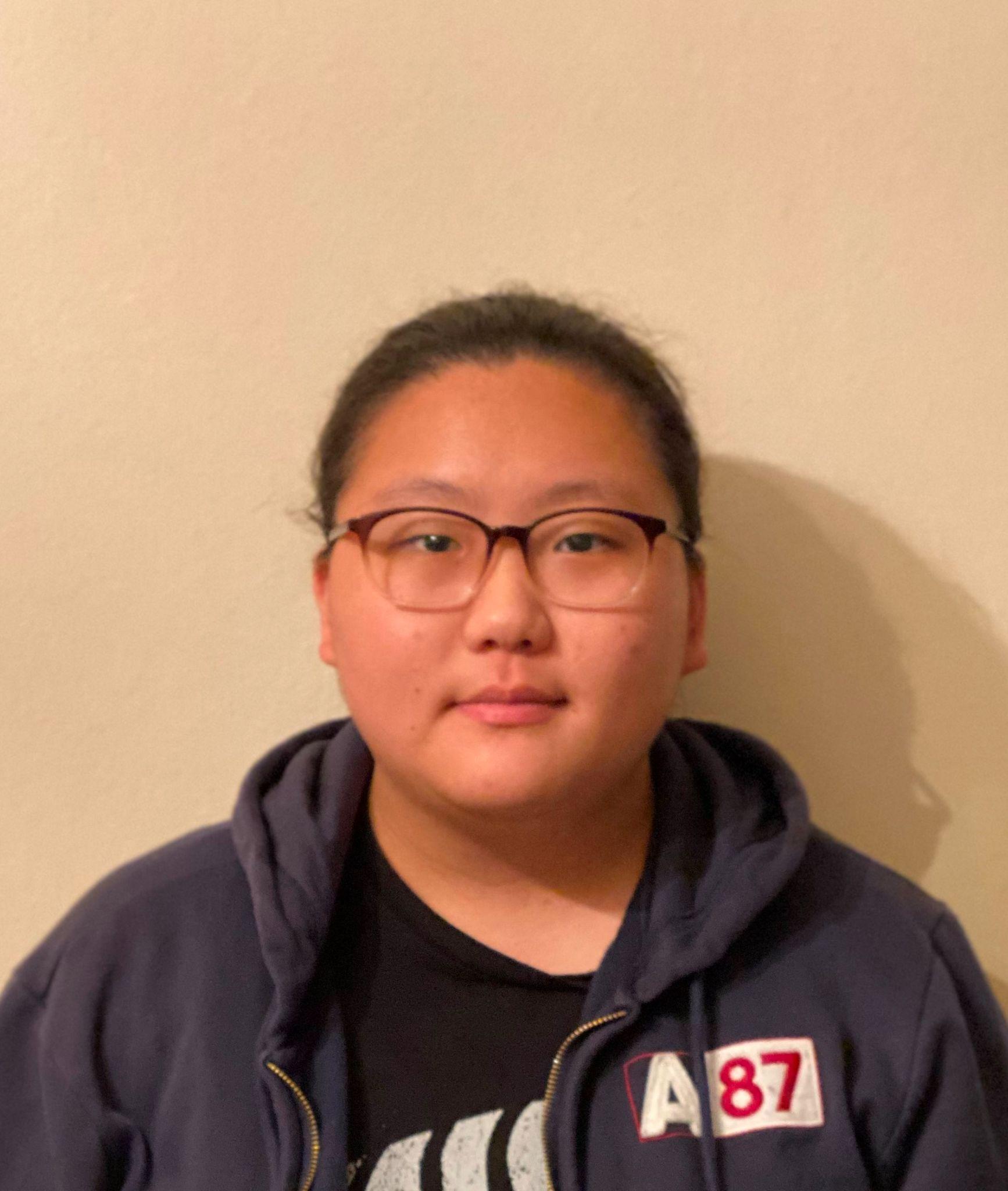 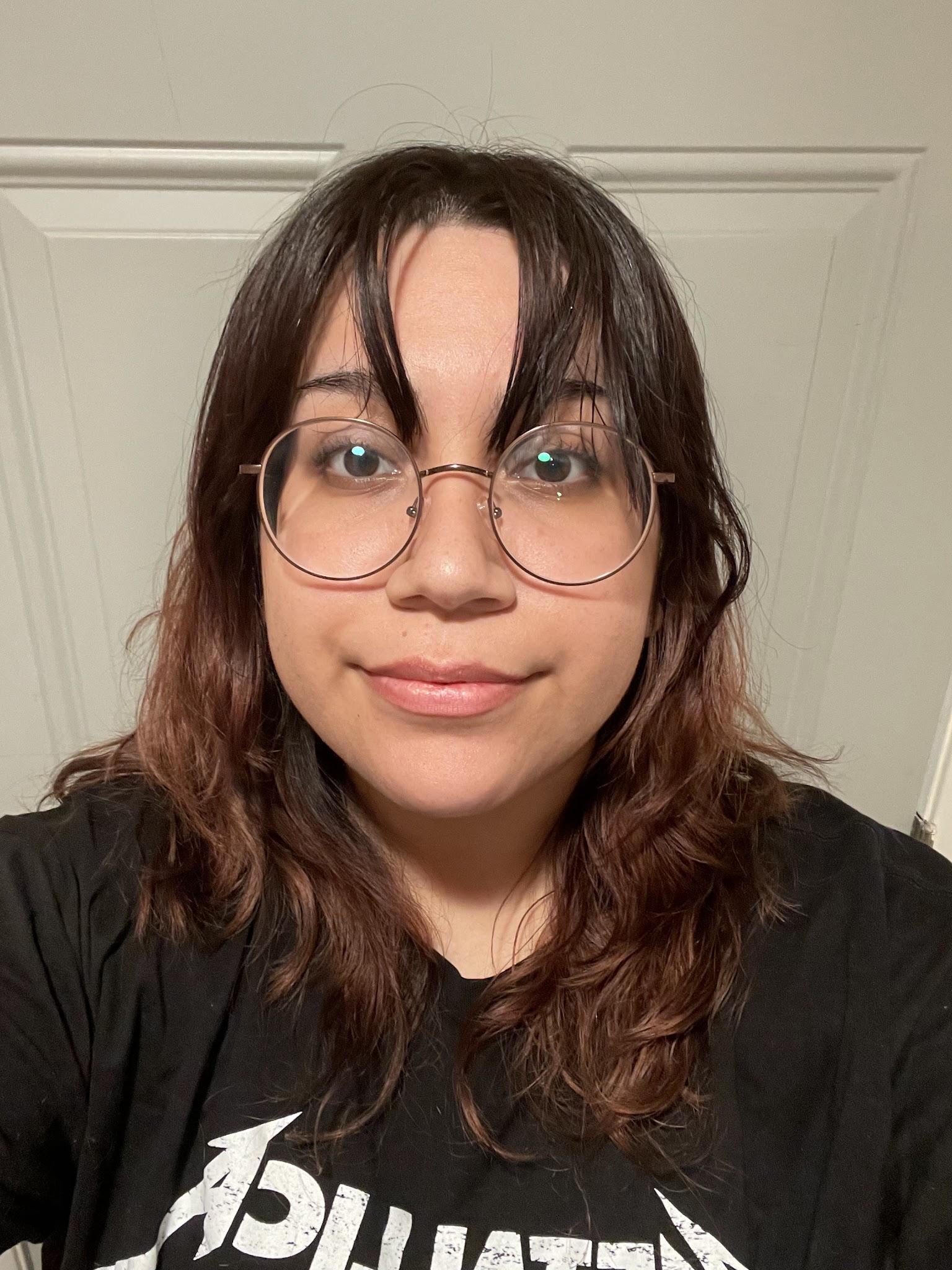 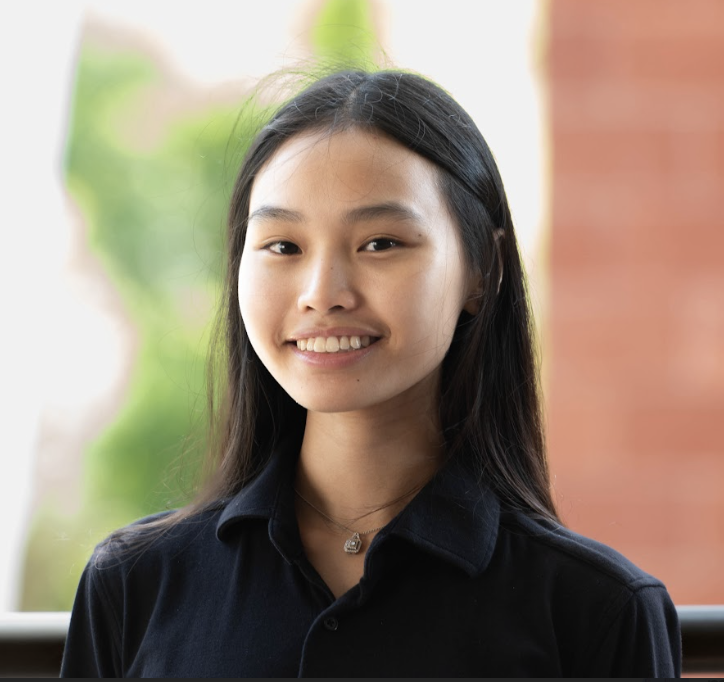 John Huang
Jooeun Jeon
Desiree Ramirez
Ashley Tran
Luis Ayala-Saldivar
Group Member
Group Member
Group Member
Group Member
Group Member
‹#›
Outline
Motivation
Digital Phenotyping
Glaucoma 
Research
Technologies/Libraries Used 
Progress Update
‹#›
Motivation
What is Digital Phenotyping?
Digital Phenotyping: studying behavior using data from personal devices 
Devices: cell phones, smart wearables
Data:
Active/Real inputs (e.g., texts, social media posts, etc.)
Passive (e.g., accelerometer, gyroscope, etc.)
Edson Castellanos
‹#›
Digital Phenotyping Studies
Boamente: Suicidal Ideation - Virtual Keyboard
Active inputs
Replace standard keyboard with their virtual keyboard
Checking texts
mindLAMP: Monitoring college students
Active and passive inputs
Questionnaires (active)
Accelerometer, GPS (passive)
Diniz EJS, Fontenele JE, de Oliveira AC, Bastos VH, Teixeira S, Rabêlo RL, Calçada DB, dos Santos RM, de Oliveira AK, Teles AS. Boamente: A Natural Language Processing-Based Digital Phenotyping Tool for Smart Monitoring of Suicidal Ideation. Healthcare. 2022; 10(4):698. https://doi.org/10.3390/healthcare10040698
    Currey D, Hays R, Torous J. Digital Phenotyping Models of Symptom Improvement in College Mental Health: Generalizability Across Two Cohorts. J Technol Behav Sci. 2023;1-14. doi:10.1007/s41347-023-00310-9
Edson Castellanos
‹#›
Glaucoma
Glaucoma:  group of chronic eye diseases caused by increased intraocular pressure 
Causes damage to optic nerve → visual field loss → blindness
Asymptomatic, painless, irreversible
Affects more than 60 million individuals globally
Primary cause of blindness for people aged 60 and over
Can appear in anybody at any age
Most are unaware of their affliction
Solution: leverage digital phenotyping!
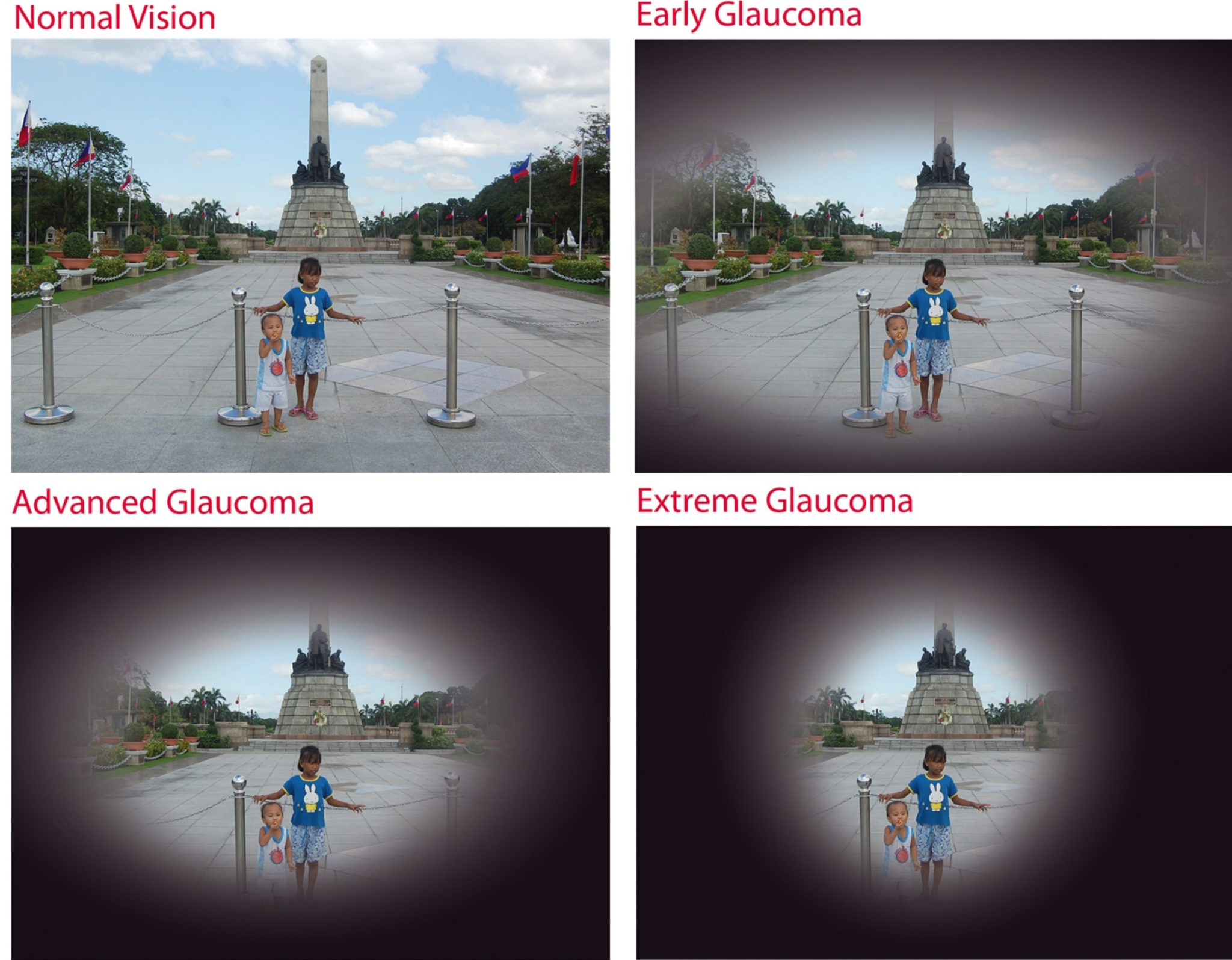 Figure 01: Vision at Various Stages of Glaucoma
Glaucoma. (2019). Eye & I Eye Hospital and IVF (Fertility) Centre. https://eyeandivfhospital.com/glaucoma/
John Huang
‹#›
[Speaker Notes: https://eyeandivfhospital.com/glaucoma/]
Glaucoma
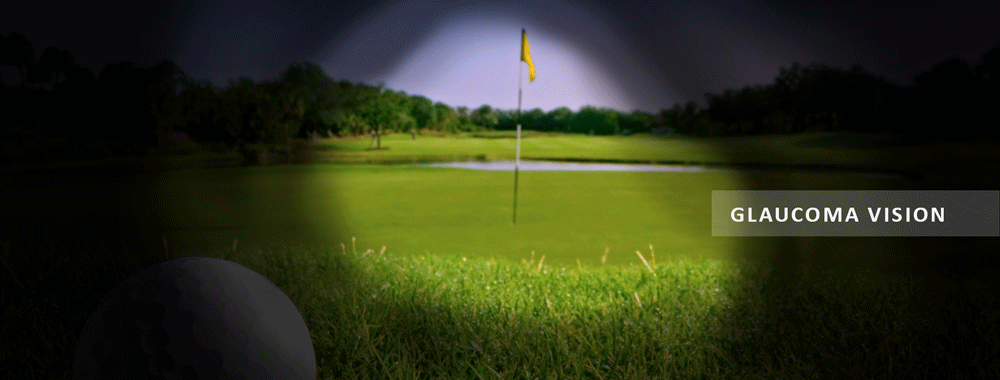 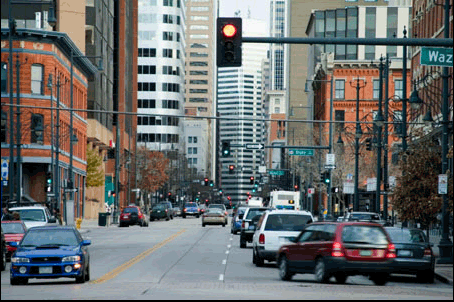 Figure 02: Normal vs Glaucoma vision
Figure 03: Progressive Stages of Glaucoma
Admin, N. E. (2019, February 21). Glaucoma Treatment - Technology, Risks and Benefits. NQ Eye Specialists. https://nqeyespecialists.com.au/glaucoma-treatment/
Glaucoma Vision Simulator. (2019, January 18). American Academy of Ophthalmology. https://www.aao.org/eye-health/drugs/glaucoma-vision-simulator
John Huang
‹#›
Glaucoma
Negative impacts on quality of life 
Psychologically burdening
Increase in anxiety, depression, fear
Difficulty performing daily activities
e.g., reading, driving, walking, and navigating
Treatment leads to change in routine
e.g., eye drops
Inconvenient side effects
Financial costs
John Huang
‹#›
[Speaker Notes: https://www.forneyeyeassociates.com/eye-disease-management/co-management-glaucoma/glaucoma-causes-and-risk-factors/]
Glaucoma and Driving Event Relationship
Wood (et al.):
Self-report driving abilities ~ healthy individuals → 2x critical errors 
Driving errors more likely to occur at traffic lights & yield/give-way intersections
Haymes (et al.): 
~ healthy individuals in overall driving abilities and satisfactory maneuvers
Within glaucoma patients: ↑ visual field loss ~ ↓ overall driving score
Critical at-fault interventions: 12 patients with glaucoma vs 4 without
Predominant cause: failing to see and yield to a pedestrian
J. M. Wood, A. A. Black, K. Mallon, R. Thomas, and C. Owsley, “Glaucoma and Driving: On-Road Driving Characteristics,” PLOS ONE,   vol. 11, no. 7, p. e0158318, Jul. 2016, doi: https://doi.org/10.1371/journal.pone.0158318.
    S. A. Haymes, R. P. LeBlanc, M. T. Nicolela, L. A. Chiasson, and B. C. Chauhan, “Glaucoma and On-Road Driving Performance,” Investigative Ophthalmology & Visual Science, vol. 49, no. 7, p. 3035, Jul. 2008, doi: https://doi.org/10.1167/iovs.07-1609.
Stellina Ao
‹#›
Glaucoma and Driving Event Relationship
van Landingham (et al.):
Driving cessation: 23% glaucoma subjects vs 6.9% of control (individuals 60-80 yo)
Likelihood of driving cessations: 2x ~ 5 dB ↓ of better-eye visual field mean deviation
Visual field mean deviation: sensitivity of visual field compared to same age group 
Blane (review article, 2013):  
Literature highly inconsistent on correlation of glaucoma with…
Crash risk, driving habits, & cognitive demand
S. W. van Landingham, C. Hochberg, R. W. Massof, E. Chan, D. S. Friedman, and P. Y. Ramulu, “Driving Patterns in Older Adults with Glaucoma,” BMC Ophthalmology, vol. 13, no. 1, Feb. 2013, doi: https://doi.org/10.1186/1471-2415-13-4.
    A. Blane, “Through the Looking Glass: a Review of the Literature Investigating the Impact of Glaucoma on Crash Risk, Driving Performance, and Driver Self-Regulation in Older Drivers,” Journal of Glaucoma, 2016.
Stellina Ao
‹#›
Glaucoma and Driving Event Relationship
Blane (review article, 2013) [cont]:  
But, glaucoma is negatively correlated with overall driver performance
Perform poorly on driving assessments (on/off-road)
Generally, glaucoma patients find driving at night exceedingly difficult
Also tend to alter driving practices/cease driving
Results differ on degree of visual field loss
A. Blane, “Through the Looking Glass: a Review of the Literature Investigating the Impact of Glaucoma on Crash Risk, Driving Performance, and Driver Self-Regulation in Older Drivers,” Journal of Glaucoma, 2016.
Stellina Ao
‹#›
Project Outline
Mission:  
Use digital phenotyping to detect and monitor glaucoma through driving behaviors
Project: 
Mobile application using smartphone sensors to characterize driving events 
Use collected data to monitor glaucoma severity 
Report condition to patients, doctors, and DMV
Stellina Ao
‹#›
Research
Important Considerations
Seamless integration into user’s lifestyle

No additional steps needed to operate
e.g., specific placement of smartphone within car, questionnaire before each drive, etc
Otherwise, decrease likelihood of use
Unobtrusive as to not alter driving style
e.g., no cameras, visual reminders of monitoring, etc.
Luis Ayala
‹#›
Data Requirements
Smartphone sensor data collected while driving
Duration of drive
Individuals with glaucoma → shorter drive times
Time/weather of drive
Individuals with glaucoma → driving during high daylight, sunny weather
Number of sudden driving events
Individuals with glaucoma → brake often due to last-minute crash aversions
Individuals with glaucoma → accelerate/decelerate due to missed speed limit signs
Ideally, data collected from reputable sources with 10+ participants
Luis Ayala
‹#›
Datasets
Kaggle: Traffic, Driving Style, and Road Surface Condition Dataset 
Unknown number of participants → assume 1
Recorded using OBD-II and smartphone sensors
Kaggle: Driving Behavior Analysis Using Sensor 
Appears to be collected from one user
Uses accelerometer, gyroscope, and proximity sensors
Smartphone position may not be ideal for detecting events such as smartphone use
Mengying Chen
‹#›
Datasets
HCRL: Human Behavior Characterization for Driving Style
~ 23 hours of Drive time for ~ 46 km total (round-trip)
Ten drivers
Applied to user classification and personalized services
Harvard Dataverse: Real-time Monitoring for Identifying Different Driving Events
Unknown hours of drive time and number of participants
Uses accelerometer and gyroscope smartphone sensors
Characterizes driving events
Normal/aggressive →  turning / accelerating / braking
Mengying Chen
‹#›
Telematics
Mobile Telematics
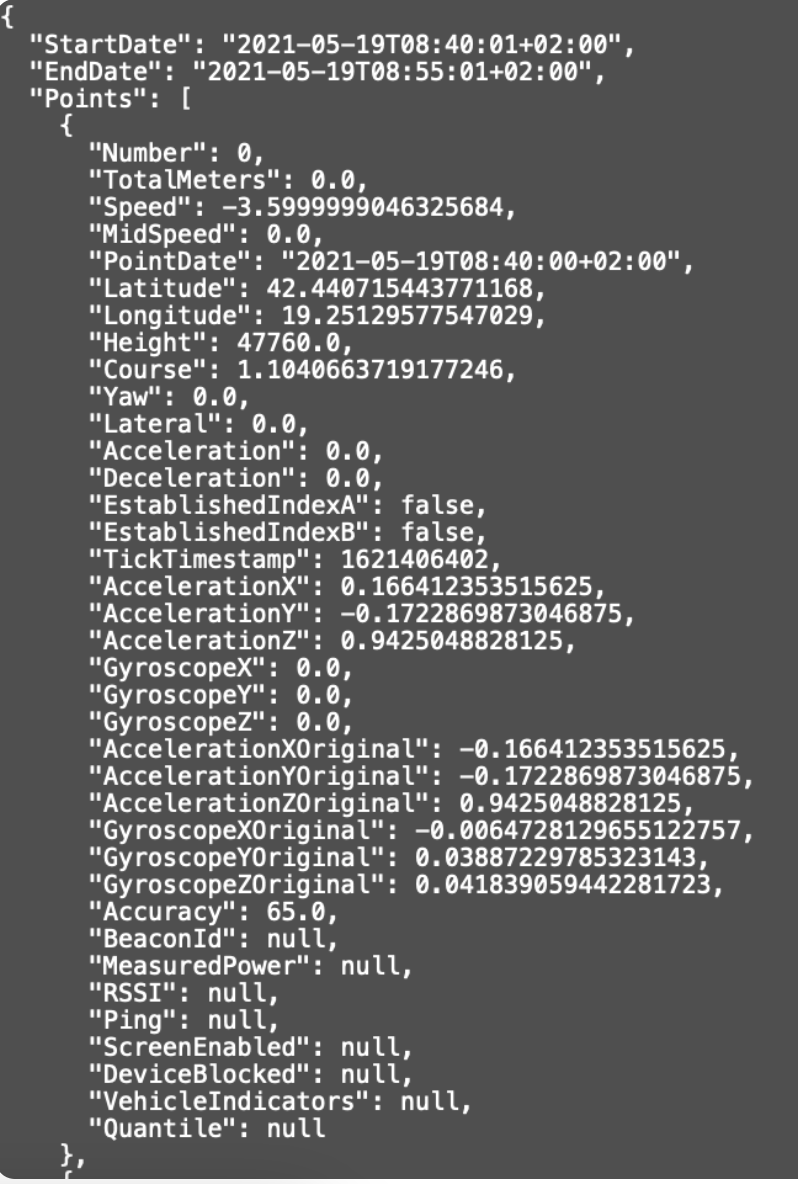 Mobile Telematics: telecommunications & informatics where driving data is collected and processed
General smartphone data - GPS, time, screen status 
Triaxial - acceleration, vibrations, tilt
Gyroscope, magnetometer, etc.
Figure 04: Sample Raw Data
Ashley Tran
‹#›
Telematics Software Development Kits
Ashley Tran
‹#›
Processed Driving Events
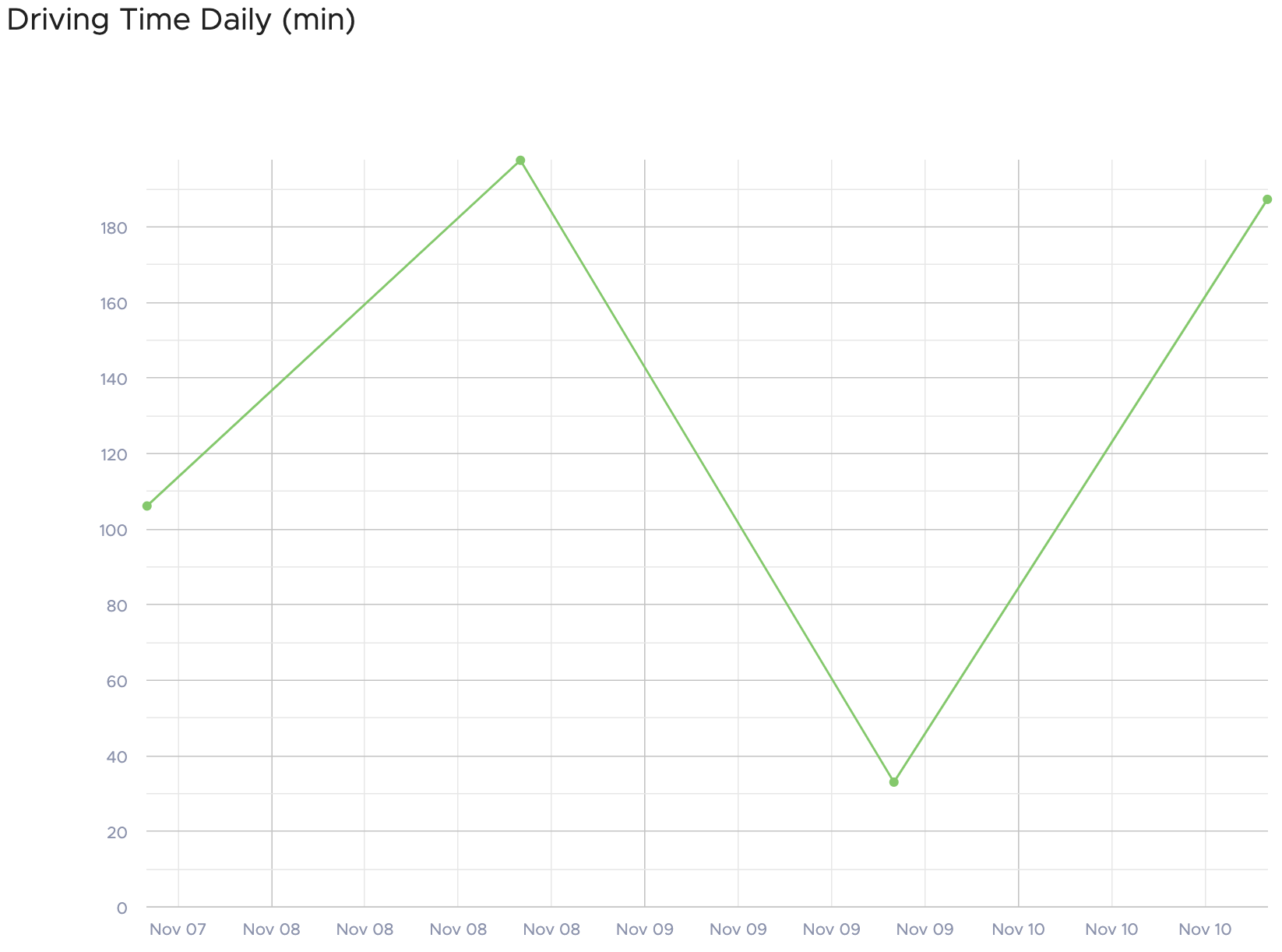 Drive Distance and Duration 
Time of Drive and Route - ‘frequent routes’
Avoidance of highways
Nighttime driving
Braking/Deceleration, Speeding/Acceleration 
Overtly slow driving
Yielding + stops
Cornering - distinguish between turns (L & R)
Sharpness of turns
Trip, Safety, Distracted Driving, and Eco Driving Scores
Figure 05: Daily Driving Time over three days
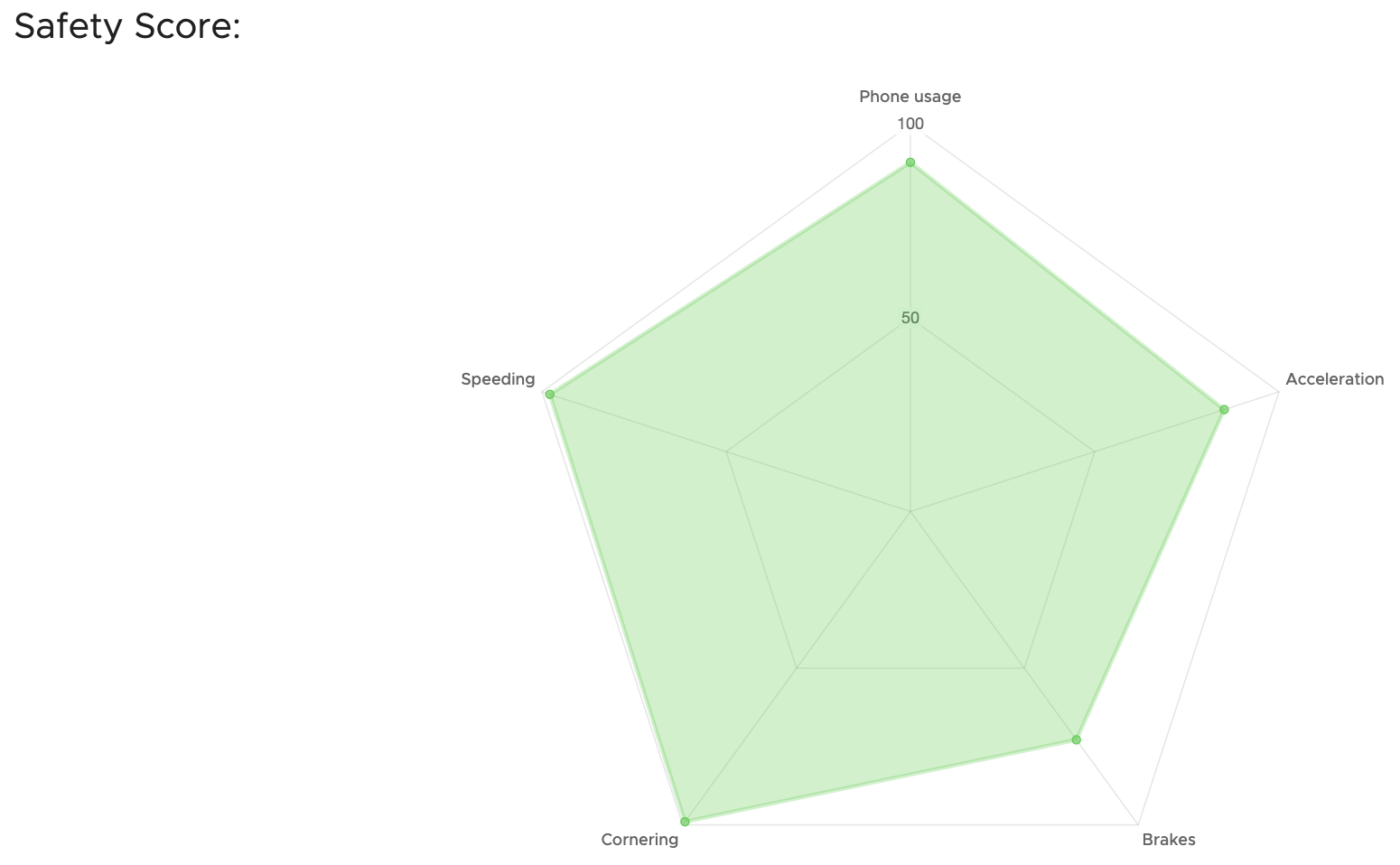 Figure 06: Calculated Safety Score
Ashley Tran
‹#›
Damoov Telematics
Advantages:
Access to all data at any stage with on-demand data destruction 
Customizable driving events and data processing
License to distribute SDK within mobile application
Disadvantages: 
No introduction of service automation
Generally, telematics may hold some inaccuracies for crash detection
Reliance on internal data platform
Ashley Tran
‹#›
Data Storage
BEIWE
Advantages:
Tailored for health research data collection
Emphasizes patient data privacy
Supports a wide range of data types
Disadvantages:
Setup can be complex for non-researchers
Not suited for general data storage needs
Costs can be significant for large-scale studies
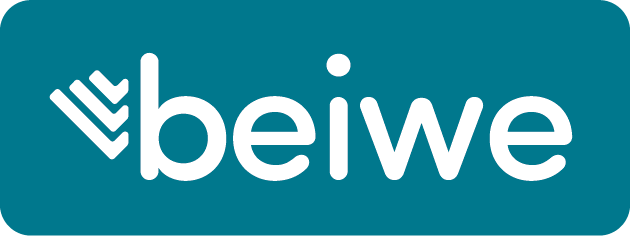 Thang Tran
‹#›
AWS
Advantages:
Highly scalable for any workload
Offers a broad range of storage services
Global infrastructure for high availability
Disadvantages:
Complex pricing structure
Learning curve for effective service management
Users must ensure proper security configuration
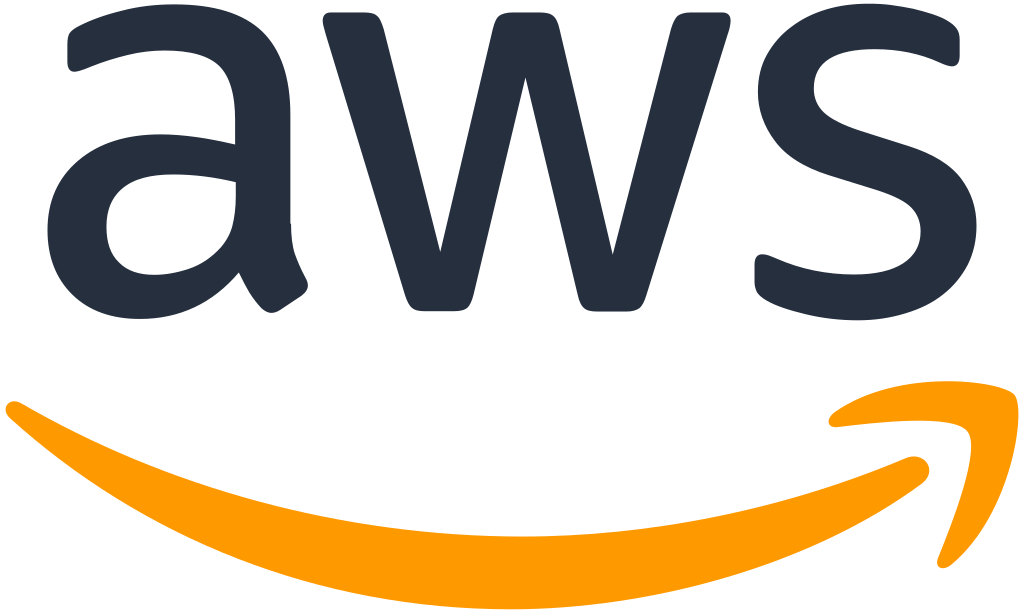 Thang Tran
‹#›
REDCap
Advantages:
Geared toward academic and biomedical research
Meets regulatory compliance standards
User-friendly for survey and data management
Disadvantages:
Primarily for research contexts
Local hosting may add complexity
Might lack advanced features of larger platforms
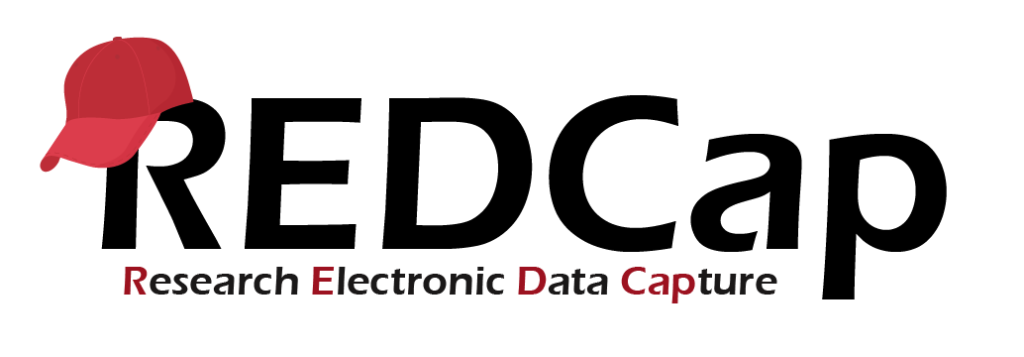 Thang Tran
‹#›
Damoov DataHub
Advantages:
May offer good data integration and analytics tools
Meets regulatory compliance standards
User-friendly interface for specific tasks
Disadvantages:
Vendor dependency for updates and support
Uncertain scalability compared to major cloud services
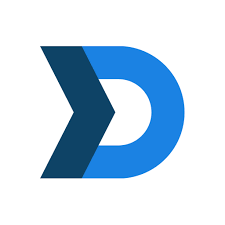 Thang Tran
‹#›
Tools and Technologies
Damoov SDK Integration
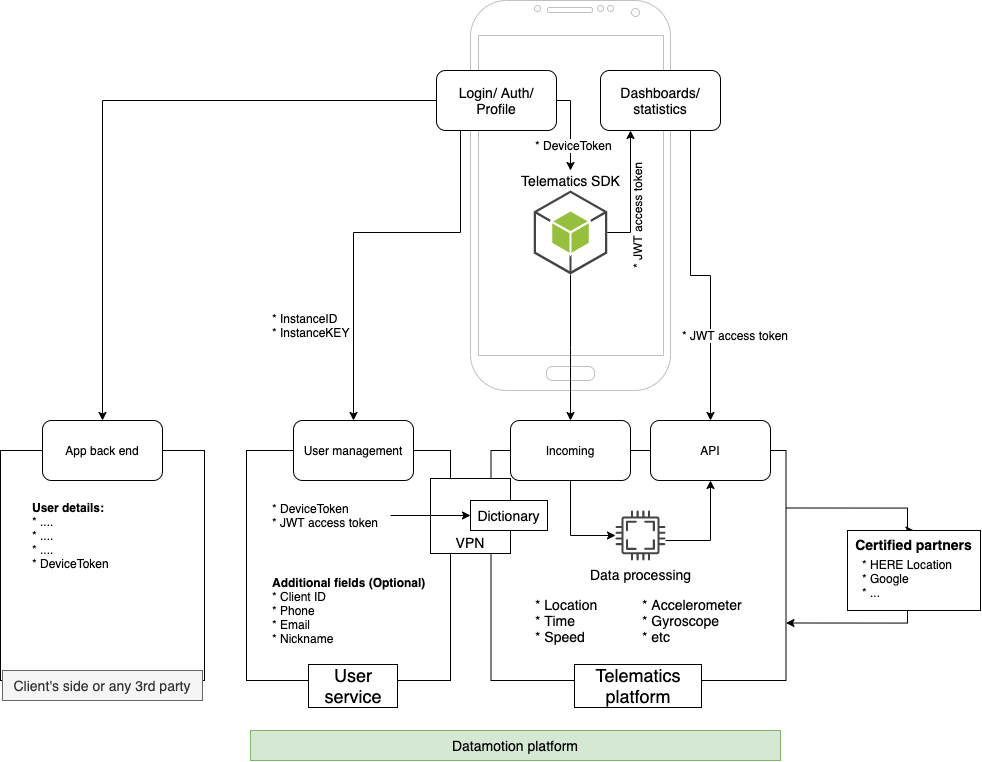 User Service - generates user ID and JSON web token for user authentication & refresh 
Damoov’s DataHub - data management platform that processes data from SDK that verifies JSON web token
Can either integrate into a new app or use their existing app as a base
Figure 07: Damoov SDK Integration Architecture
Desiree Ramirez
‹#›
Damoov SDK Integration Options
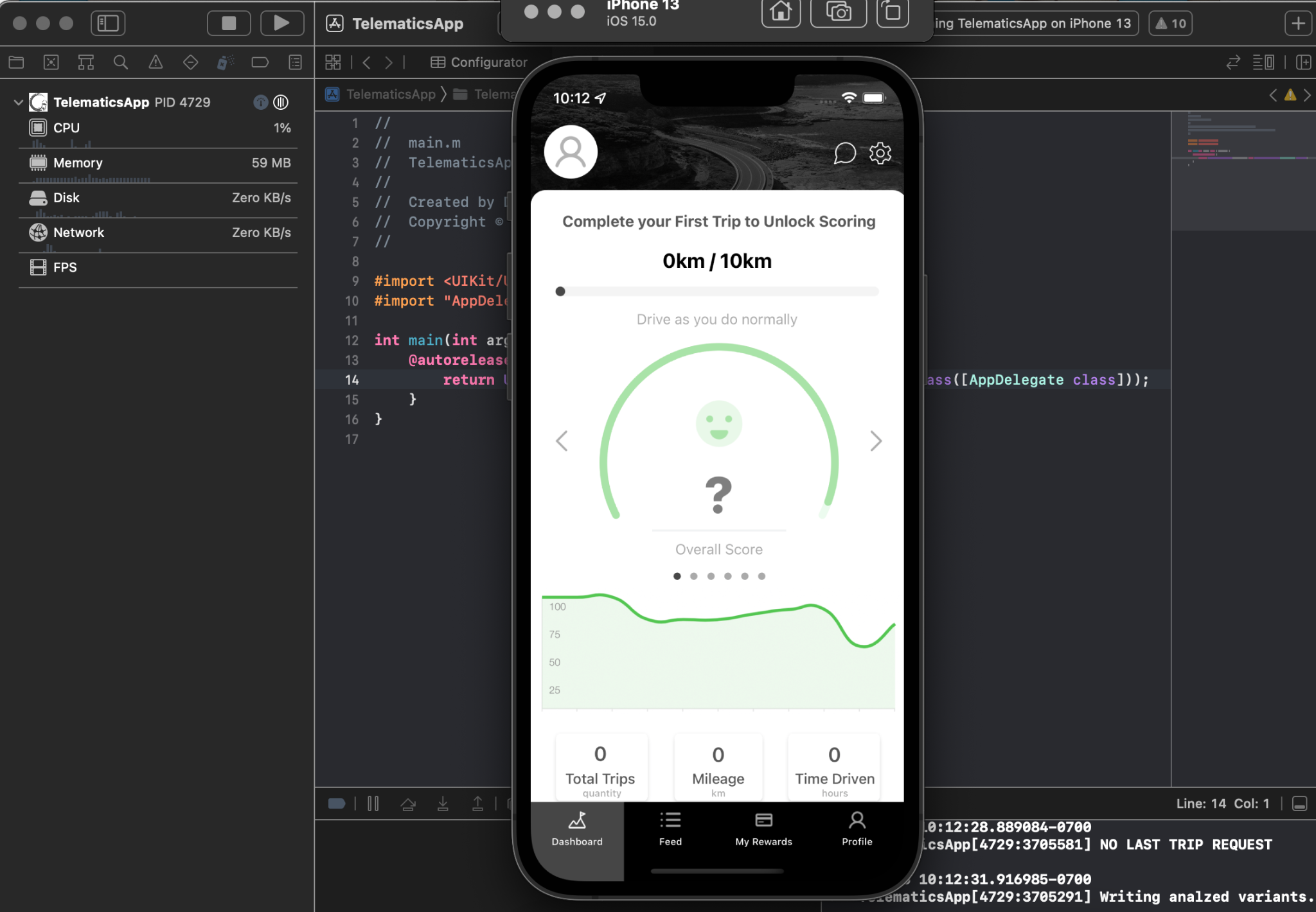 Use ZenRoad as the base
Integration with an existing app 
iOS, Android & cross-platform options 
Flutter or React Native
Choose platform for data storage 
Internal DataHub or external source
Figure 08: Zenroad Application
https://docs.damoov.com/docs/set-up-the-sdk-login-and-api-authentication
Desiree Ramirez
‹#›
Other Tools
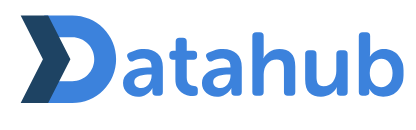 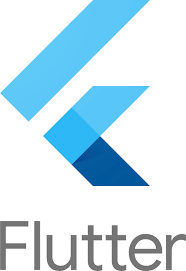 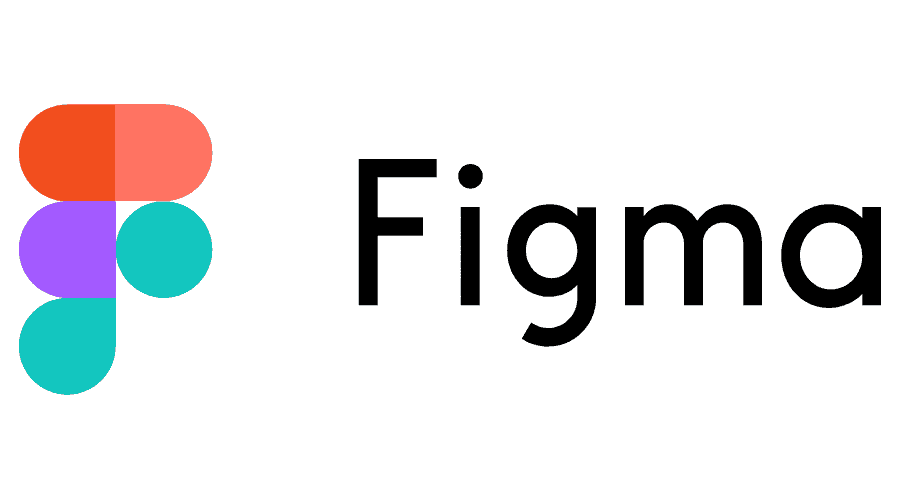 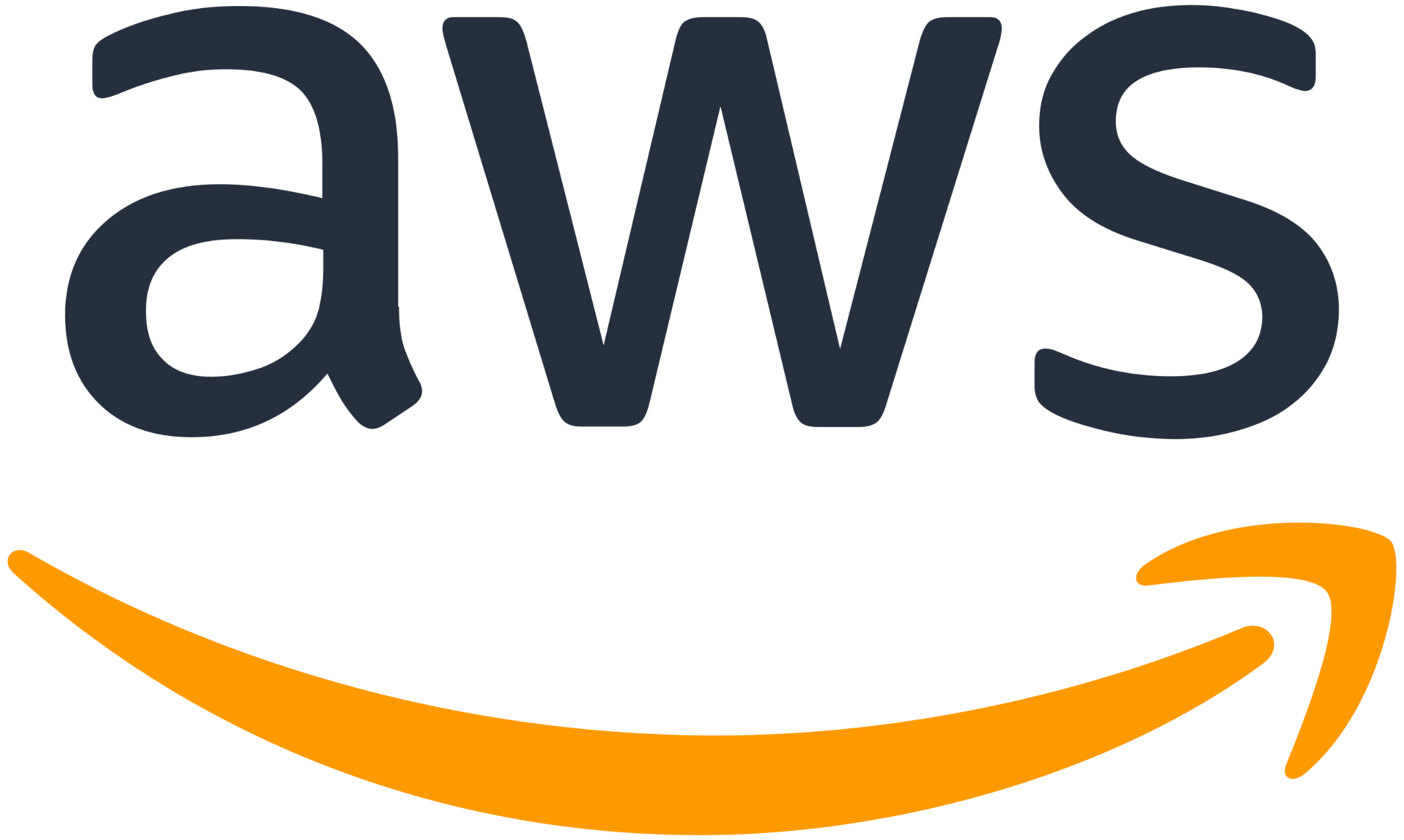 Desiree Ramirez
‹#›
Progress Update
Proposed Application
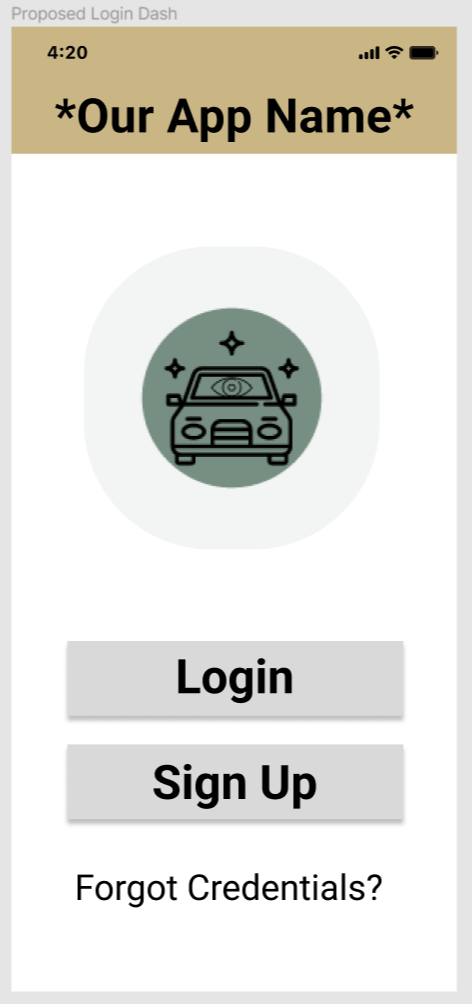 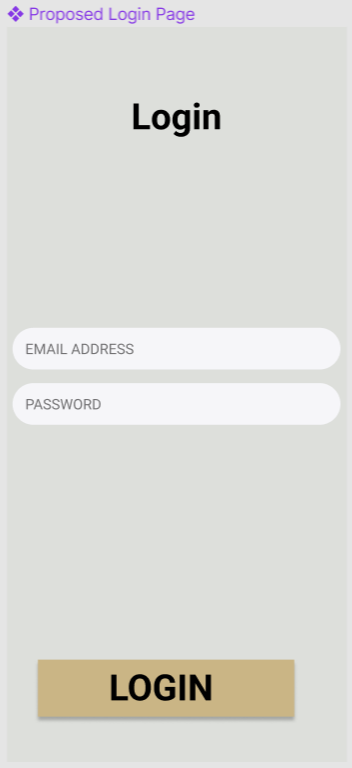 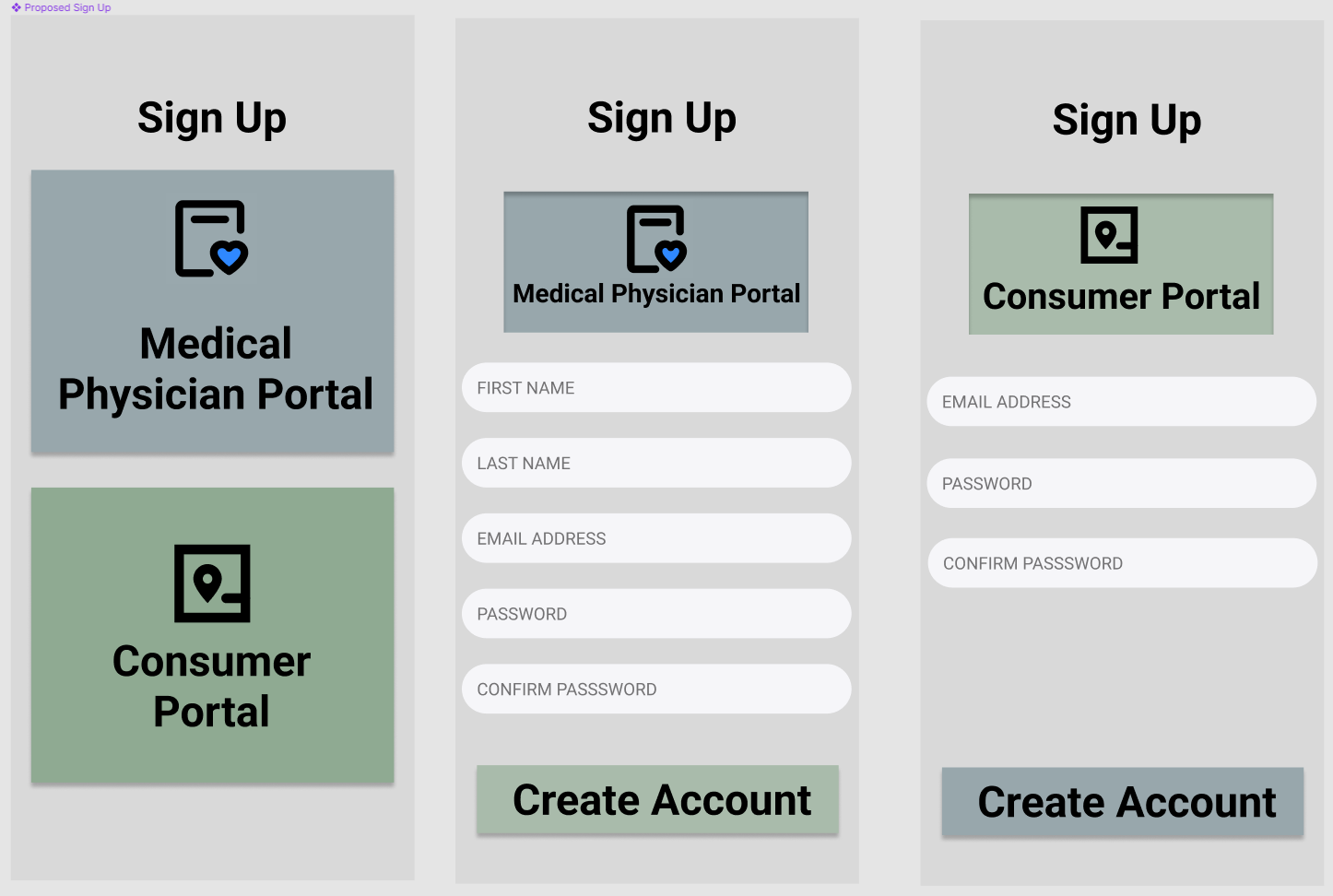 Jooeun Jeon
‹#›
[Speaker Notes: https://www.figma.com/file/O4WXOnoCvunyOiHmzYUBKz/Design-an-iOS-app-(Community)?type=design&node-id=40-857&mode=design]
Mockup Application
General view:
Visual design → gold, sepia, brown
Ideal palette for individuals with glaucoma
No harsh colors!
Otherwise, decrease likelihood of use
Patient’s view: 
Patients should not see statistics in real time
Patients may try to correct their driving behavior
Physician’s view:
Physicians should see detailed information
Raw data, driving statistics, and detailed score
Jooeun Jeon
‹#›
Mockup Application
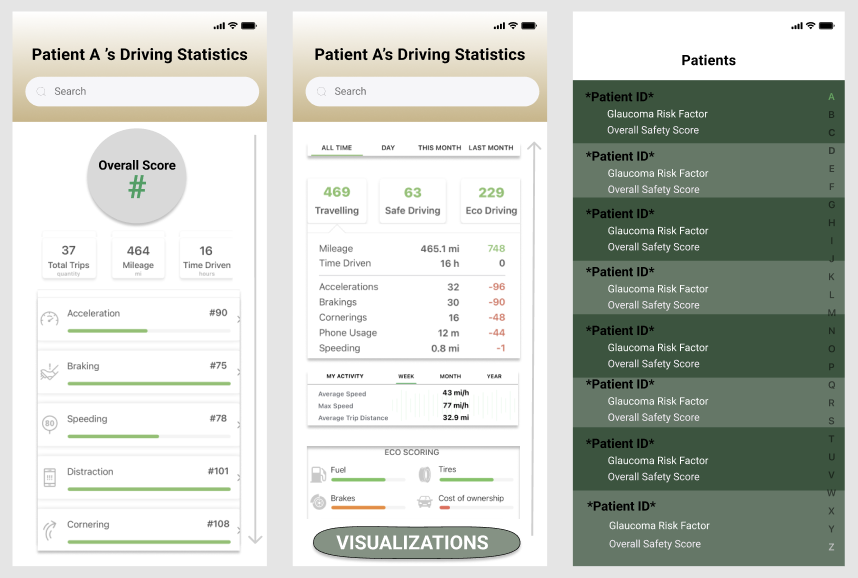 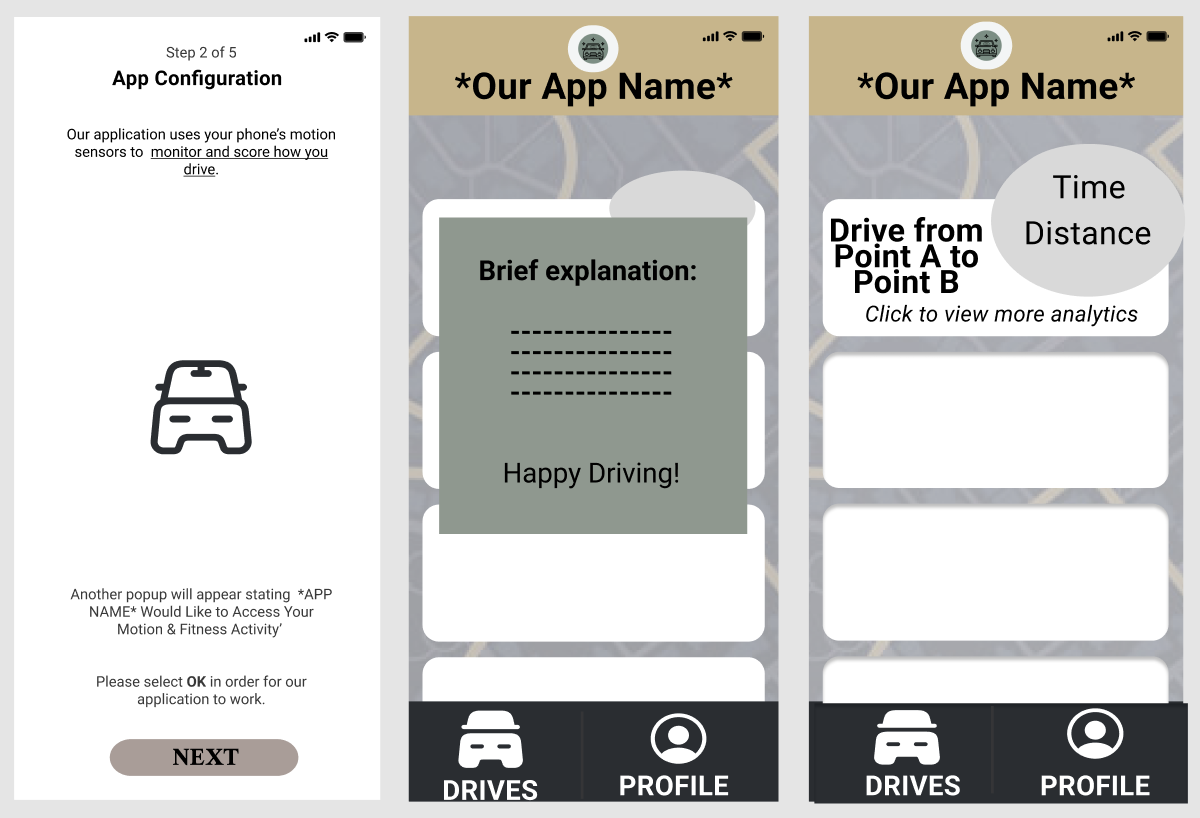 Jooeun Jeon
‹#›
Thank You
Questions are welcomed—
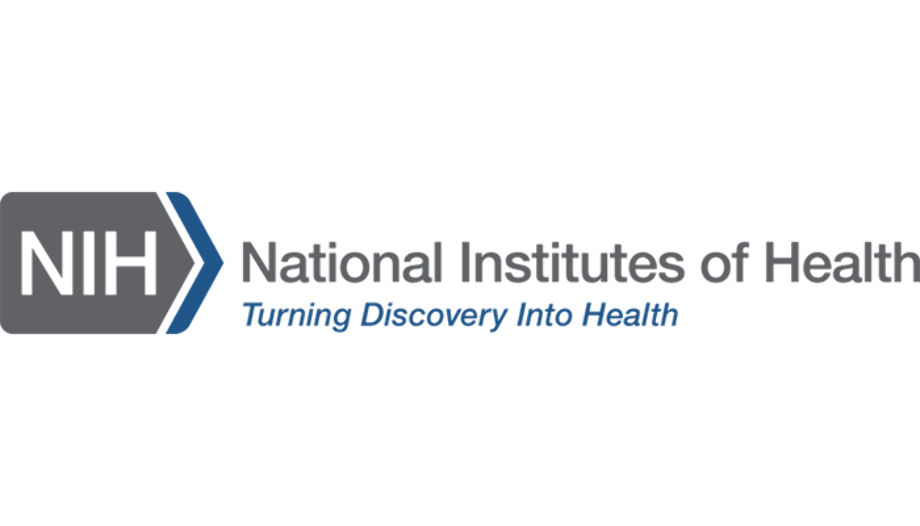 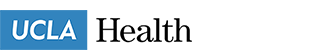 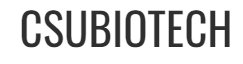 Digital Phenotyping Studies Cont.
Jenciūtė G, Kasputytė G, Bunevičienė I, (et al.):
LAIMA
Monitors cancer patients with smartphone devices sensors
Weekly questionnaires
No results
Jenciūtė G, Kasputytė G, Bunevičienė I, et al. Digital Phenotyping for Monitoring and Disease Trajectory Prediction of Patients With Cancer: Protocol for a Prospective Observational Cohort Study. JMIR Res Protoc. 2023;12:e49096. Published 2023 Oct 10. doi:10.2196/49096
Edson Castellanos
‹#›